Navigating private placement regimes around the world 2017Plenary session – UK and impact of Brexit
Teresa  Lai – Turiya CapitalDerek McGibney – Cordium Asia Jennifer Wood – AIMA

Moderator:Devarshi Saksena – Simmons & Simmons
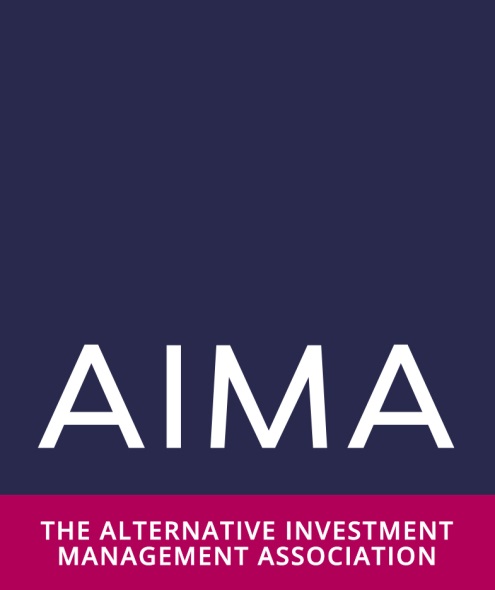 17 October 2017
Pre-Brexit: UK marketing regime (AIFMs)
Licence required for:
Marketing of funds
Sale of funds
Investment management services
REACH IN
FLY IN
Licensing exemptions:
FLY OUT
LEGAL
REVERSE ENQUIRY
MARKET PRACTICE
Licensing Exemptions – local exemptions.

Reverse Enquiry – legal basis.
Pre-Brexit: Non-EU AIFM has to use Article 42 NPPRs
Norway
Sweden
Ireland
Denmark
Key points:
No depositary needed (excl. Germany and Denmark)
Country-by-country Annex IV regulatory reporting
Netherlands
Germany
Belgium
France
Liechtenstein
Spain
Italy
Post-Brexit (no deal): No change - non-EU AIFM still has to use Article 42 NPPRs (including for UK)
Norway
Sweden
Ireland
Denmark
Key points:
No depositary needed (excl. Germany and Denmark)
Country-by-country Annex IV regulatory reporting
Netherlands
Germany
Belgium
France
Liechtenstein
Spain
Italy
Discretionary account services: Non-EU firms must rely on patchwork of regulatory regimes
Sweden
Finland
Sweden
Norway
Estonia
Latvia
Ireland
Ireland
Lithuania
UK
Netherlands
Netherlands
Poland
Germany
Germany
Belgium
Belgium
Czech Republic
SlovakRepublic
France
France
Austria
Hungary
Slovenia
Liechtenstein
Liechtenstein
Portugal
Bulgaria
Spain
Italy
Spain
Italy
Greece
Malta
Malta
Cyprus
Navigating private placement regimes around the world 2017
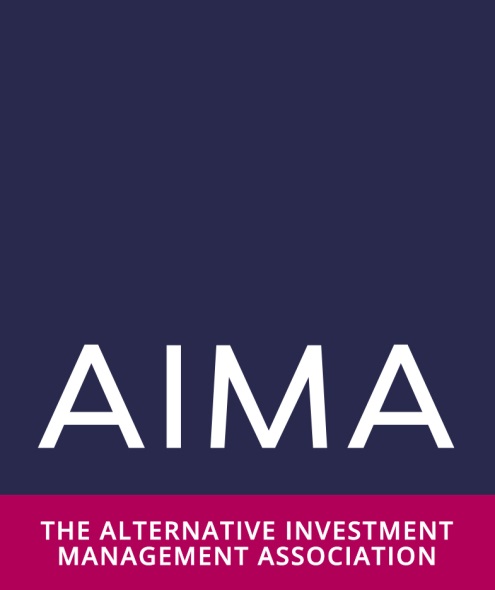 17 October 2017